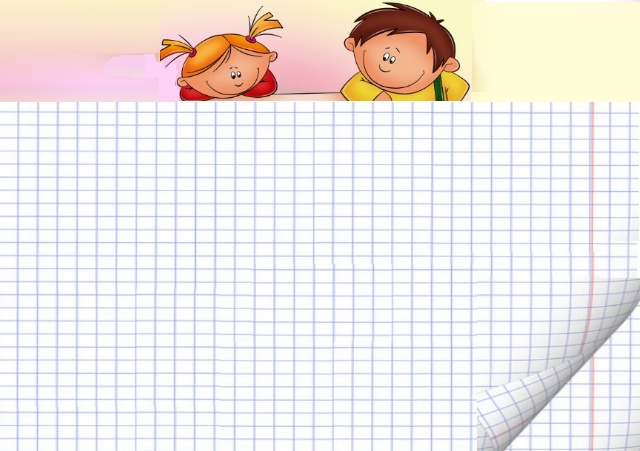 КОНСПЕКТ 
НЕПОСРЕДСТВЕННО ОБРАЗОВАТЕЛЬНОЙ ДЕЯТЕЛЬНОСТИ
по ОО «Социально-коммуникативное развитие» 
в подготовительной группе

Тема: «Символы родной страны»
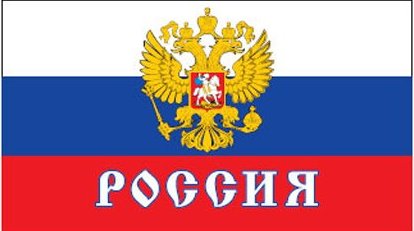 Автор: воспитатель
Гладченко Е.В.
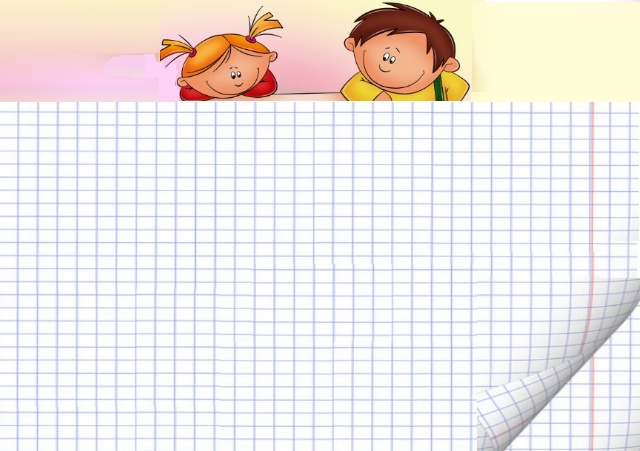 ПРОГРАММНОЕ СОДЕРЖАНИЕ
Закрепить знания о родной стране – России.
 Расширить познания детей о символике России (гимн, герб, флаг) и ее символах (Москва, балалайка, береза, первый космонавт).
 Познакомить с достопримечательностями Москвы.
 Продолжить воспитание у детей чувства любви и гордости за свою страну, интереса к ее 
истории.
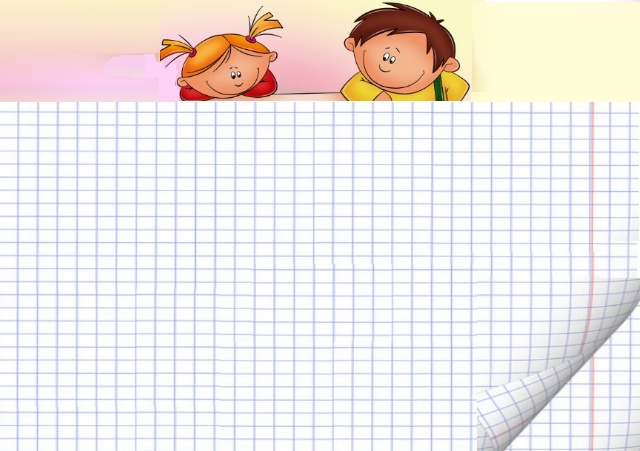 МАТЕРИАЛЫ И ОБОРУДОВАНИЕ:
аудио записи («Гимн России», «Во поле береза стояла», игра балалайки).
 наглядный материал: карта мира, портрет президента.
 презентация о символике и символах России (флаг, герб, Москва и ее достопримечательности, Ю.А.Гагарин, береза, балалайка).
 раздаточный материал для игры «Собери картинку» (достопримечательности Москвы).
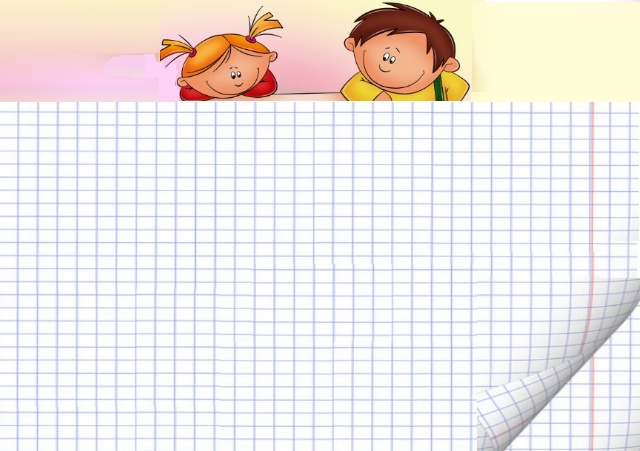 ХОД ЗАНЯТИЯ:
1. Организационный момент
2. Основная часть
а) Флаг России
б) Герб России
в) Москва и ее достопримечательности
г) Игра «Собери картинку»
д) Береза. Физкультминутка. Балалайка
3. Заключительная часть
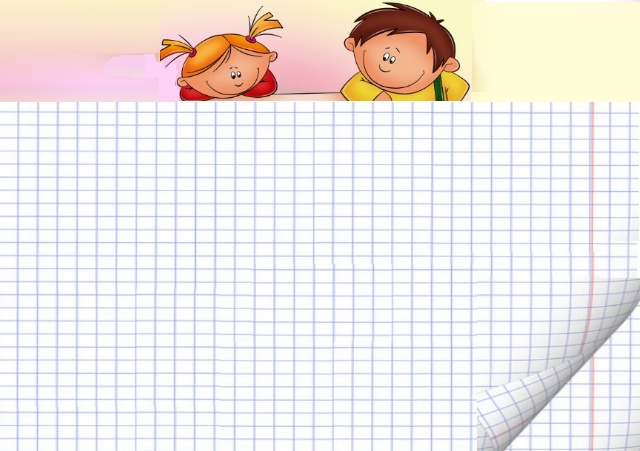 ФЛАГ РОССИИ
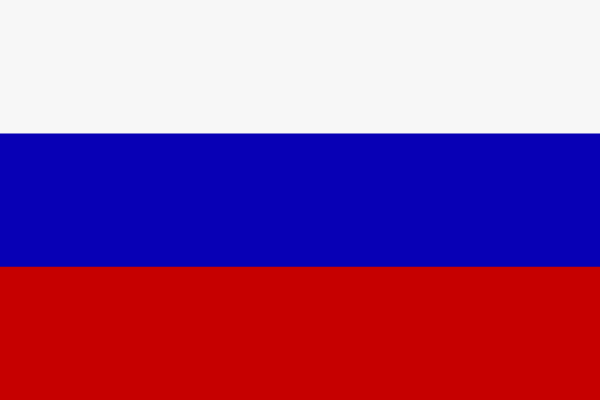 Цвет мира, наша страна миролюбива
Цвет веры, верности, народ любит свою страну, защищает её
Цвет силы, это кровь пролитая за родину
ИГРА «НАЙДИ ФЛАГ РОССИИ»
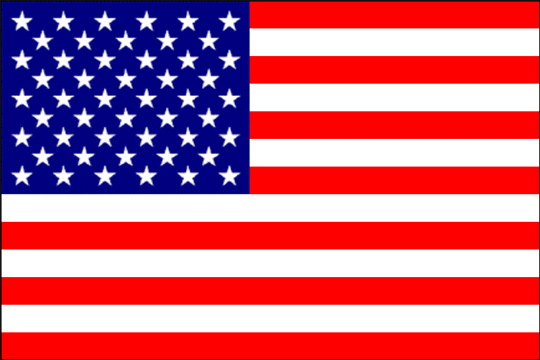 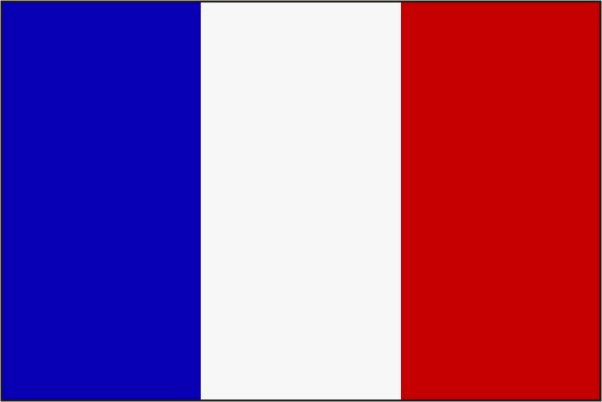 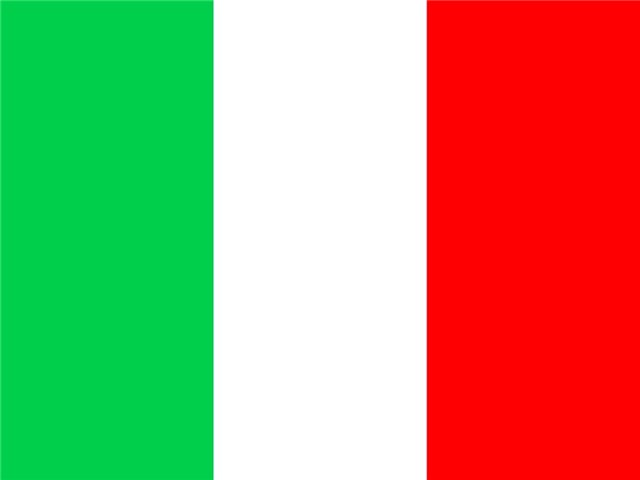 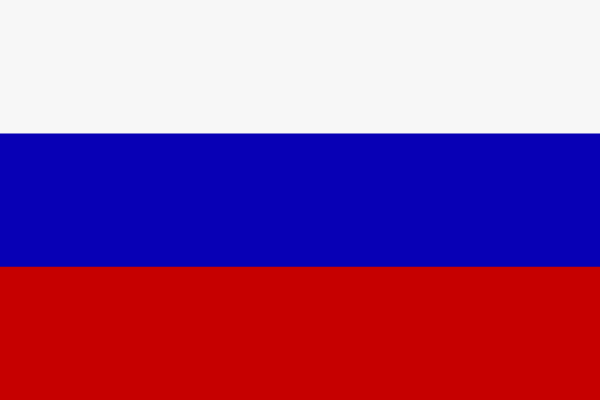 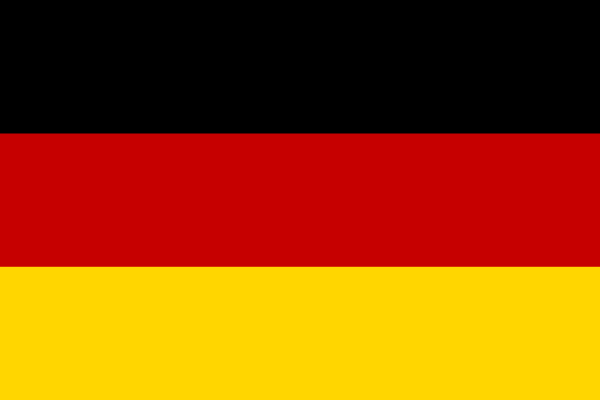 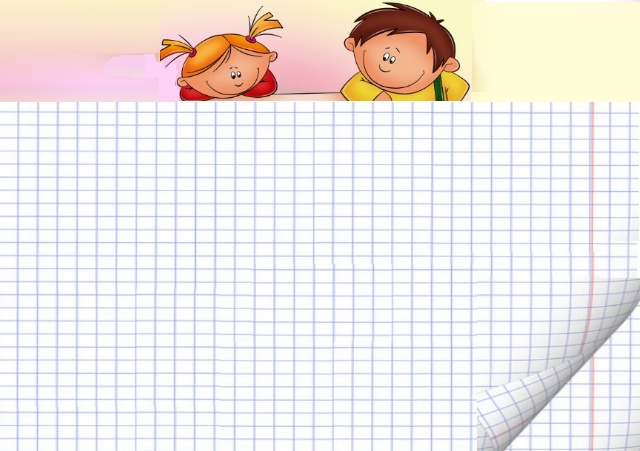 ГЕРБ РОССИИ
У России величавой
На гербе орёл двуглавый,
Чтоб на запад, на восток
Он смотреть бы сразу мог.
Сильный, мудрый он и гордый.
Он – России дух свободный.
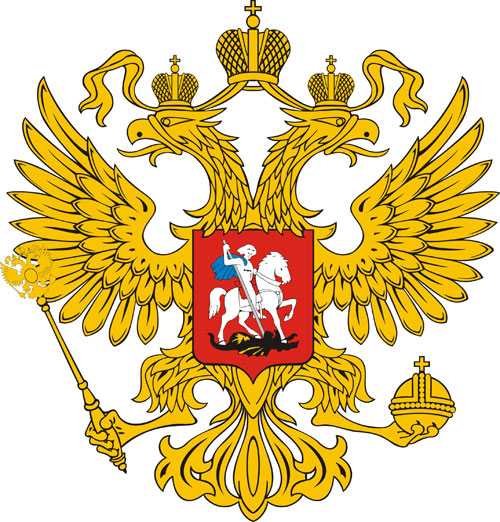 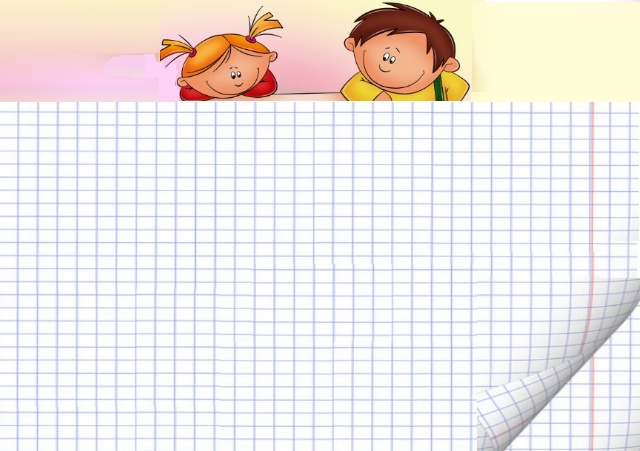 Над орлом расположена корона. Она обозначает, что Россия – свободная страна, живущая по своим законам. А охраняет эти законы президент, а раньше – царь.
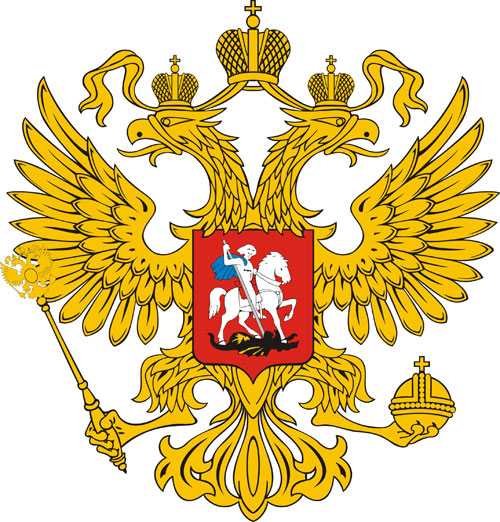 Жезл или скипетр – это символ власти.
Шар – обозначает нашу державу – страну, её могущество.
В центре орла расположен герб Москвы, на нем изображен Георгий Победоносец – покровитель города.
МОСКВА И ЕЕ ДОСТОПРИМЕЧАТЕЛЬНОСТИ
МОСКОВСКИЙ КРЕМЛЬ
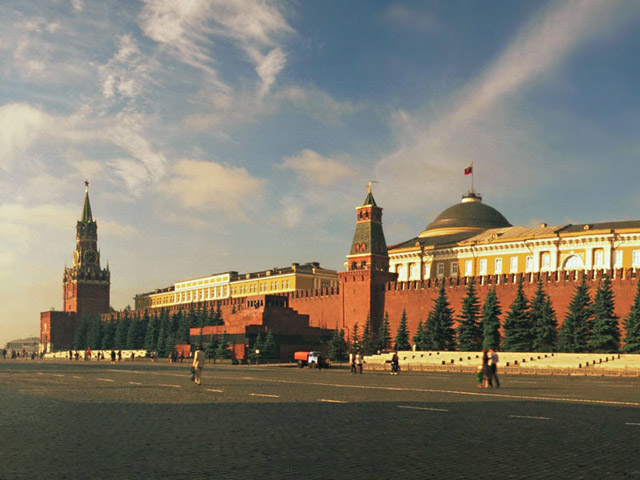 МОСКВА И ЕЕ ДОСТОПРИМЕЧАТЕЛЬНОСТИ
ЦАРЬ-ПУШКА И ЦАРЬ-КОЛОКОЛ
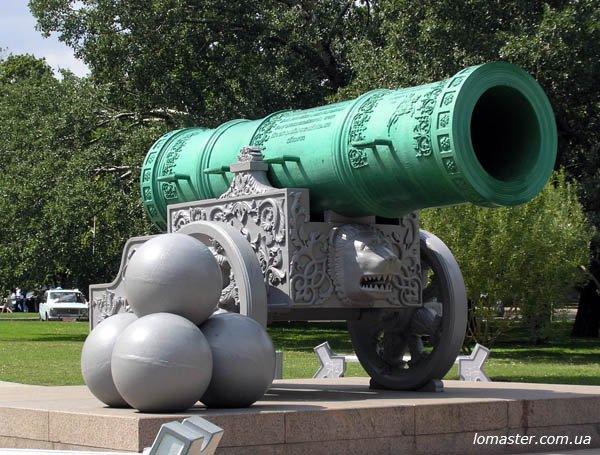 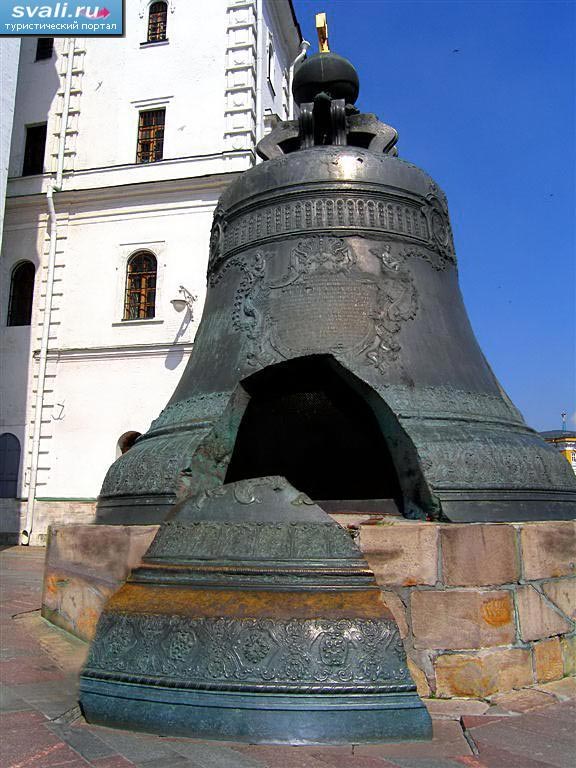 Самая большая пушка в мире по калибру ствола.
МОСКВА И ЕЕ ДОСТОПРИМЕЧАТЕЛЬНОСТИ
КРАСНАЯ ПЛОЩАДЬ
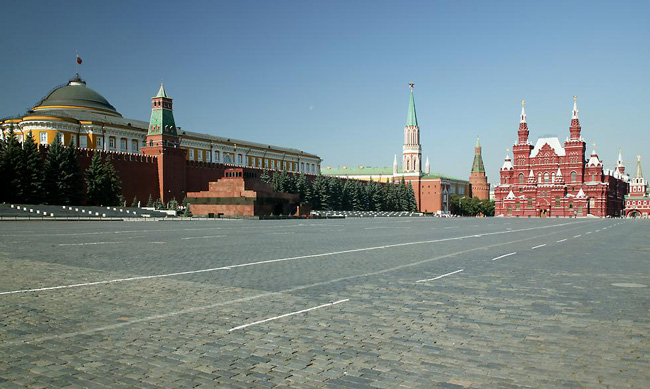 МОСКВА И ЕЕ ДОСТОПРИМЕЧАТЕЛЬНОСТИ
СОБОР ВАСИЛИЯ БЛАЖЕННОГО
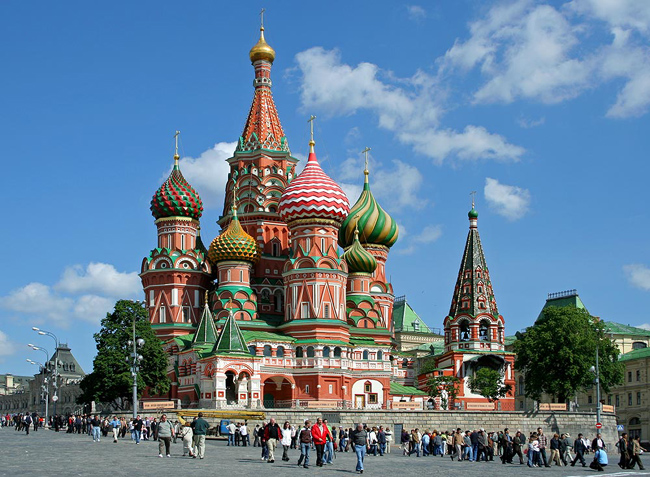 МОСКВА И ЕЕ ДОСТОПРИМЕЧАТЕЛЬНОСТИ
СПАССКАЯ БАШНЯ
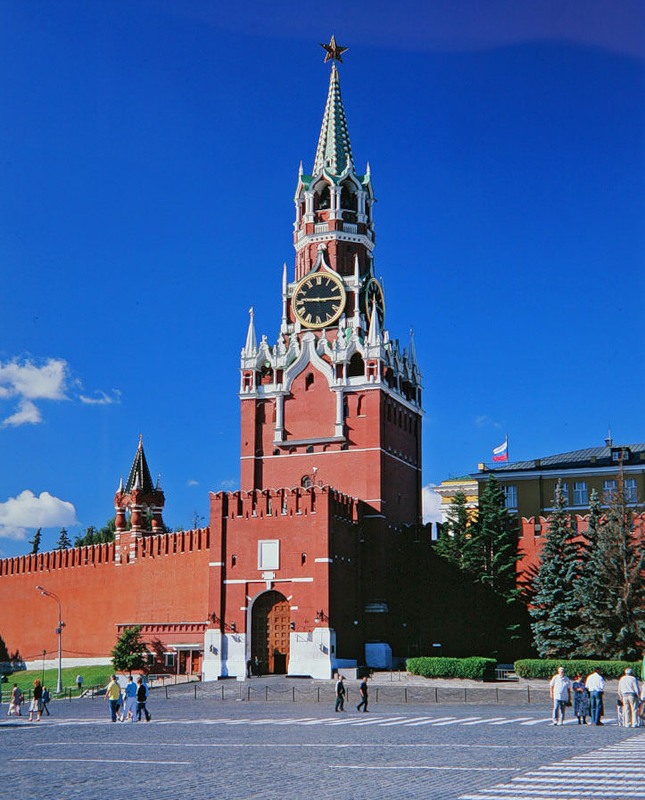 На Спасской башне расположены куранты – самые главные часы страны.
МОСКВА И ЕЕ ДОСТОПРИМЕЧАТЕЛЬНОСТИ
ВЕЧНЫЙ ОГОНЬ
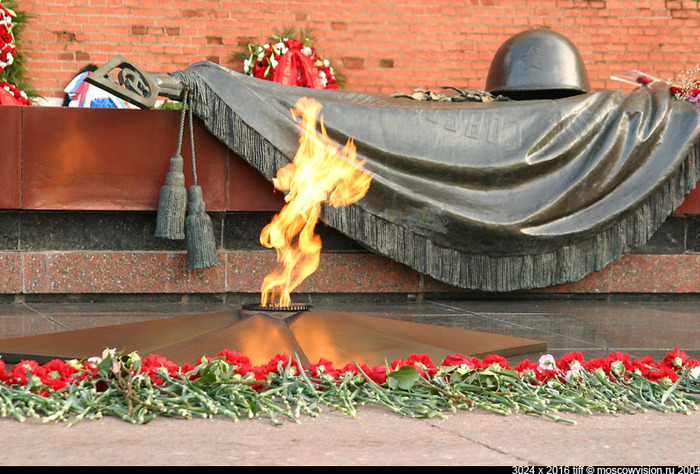 Могила неизвестному солдату – мемориал «вечный огонь», воздвигнутый героям великой отечественной войны.
БЕРЕЗА И БАЛАЛАЙКА
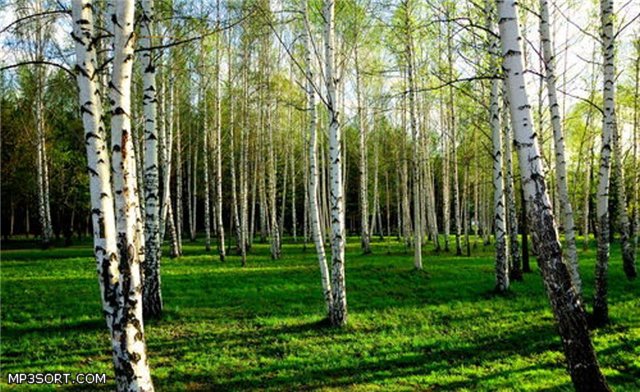 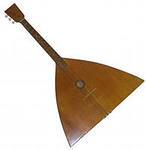